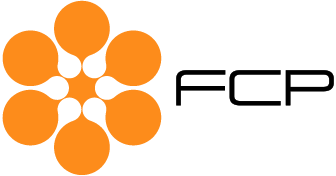 PRESENTAZIONE 
DATI FEBBRAIO 2018

OSSERVATORIO DEGLI INVESTIMENTI PUBBLICITARI SULLA STAMPA
Milano, 29 marzo 2018
QUOTIDIANI – Totale Fatturato (per 1.000) e Spazi
Totale Fatturato
-7,6%
-9,4%
Totale Spazi
-0,9%
-4,2%
2017
2018
Diff %
QUOTIDIANI – Totale Fatturato (per 1.000) e Spazi 2018
QUOTIDIANI - Fatturato (per 1.000) e Spazi 2018
QUOTIDIANI - Fatturato (per 1.000) e Spazi 2018
QUOTIDIANI – Peso % del Fatturato e degli Spazi 
Progressivo a Febbraio
PERIODICI – Fatturato Totale (per 1.000)
-31,5%
-15,6%
-8,2%
-2,5%
Settimanali
Mensili
Altre periodicità
Diff %
PERIODICI - Fatturato Totale (per 1.000) 2018
PERIODICI - Fatturato (per 1.000) e Spazio Tabellare 2018
PERIODICI - Fatturato (per 1.000) Speciale 2018
Testate divise per GruppiPeriodo Gennaio 2017 – Febbraio 2018 - FATTURATI (per 1.000) E SPAZI
Testate divise per GruppiPeriodo Gennaio 2017 – Febbraio 2018 - FATTURATI (per 1.000) E SPAZI
Testate divise per GruppiPeriodo Gennaio 2017 – Febbraio 2018 - FATTURATI (per 1.000) E SPAZI
* I gruppo Femminili Moda (D), Economia (O), Turismo (R ), Arredamento Design (T 1) presentano nel mese di Gennaio 2018 un problema di riservatezza  dovuto al numero di testate pubblicate; per questa ragione sono stati temporaneamente raggruppati tra loro. 
Dal mese di Marzo la situazione tornerà alla normalità.
Thank you
Chiara CastelliTel. +39 348 1001107c.castelli@reply.euwww.reply.com